Topics – Administrative & Supply Chain
Inventory Management

Financial Management

Personnel Management
Inventory Management
Select the method best describing how your organization completes the majority of the following…
Q23. pharmacy supply activities
Q25. medical/surgical supply activities
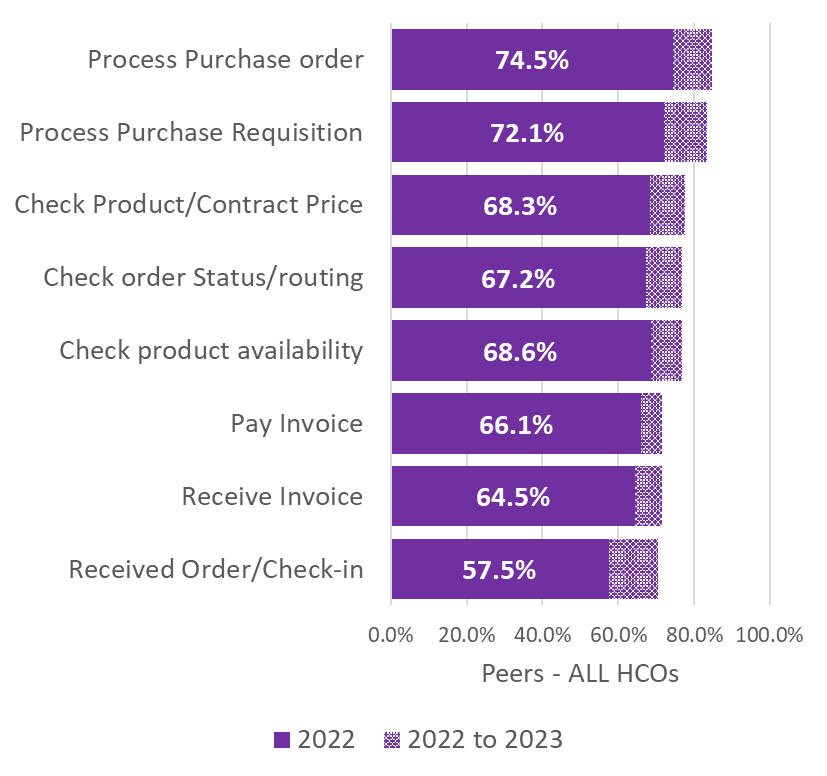 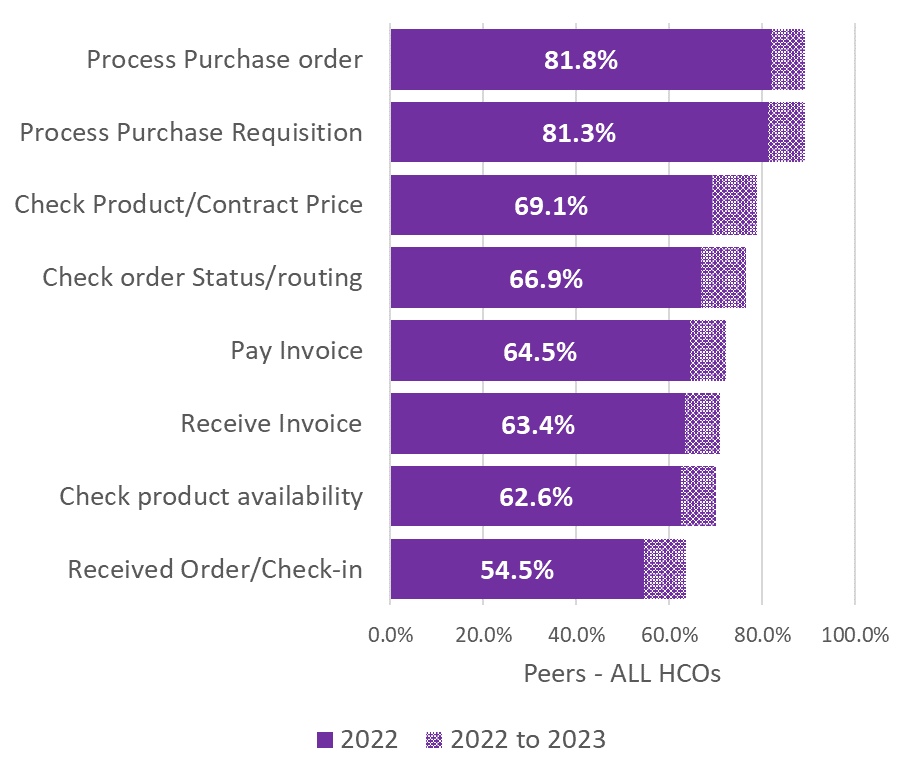 What percentage of your supply orders are electronically generated once they reach a predetermined par level?
Q24. pharmaceutical supplies
Q26. medical/surgical supplies
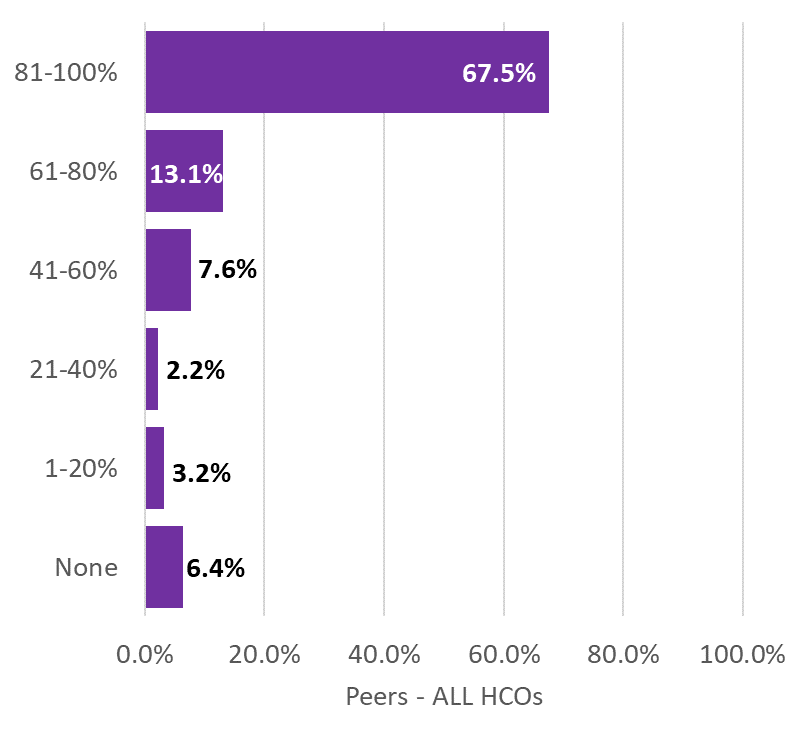 Q29. Which of the following settings in your organization use a bed/exam room tracking or patient-flow software system(Note: bed tracking/patient-logistics management may be functionality included within your electronic health record)?
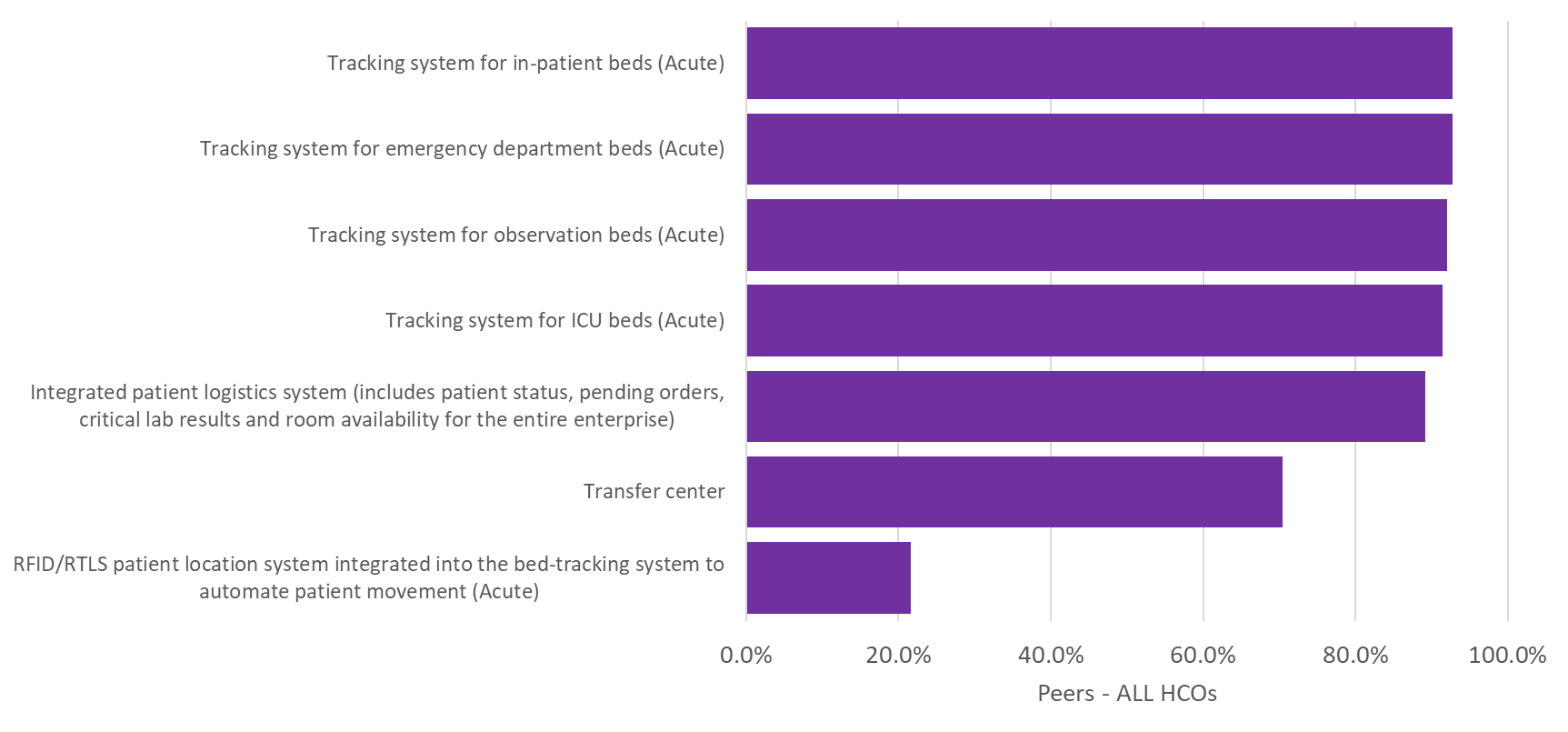 Financial Management
Q27. Which of the following deliverables does your organization’s revenue-cycle and contracts-management application offer:
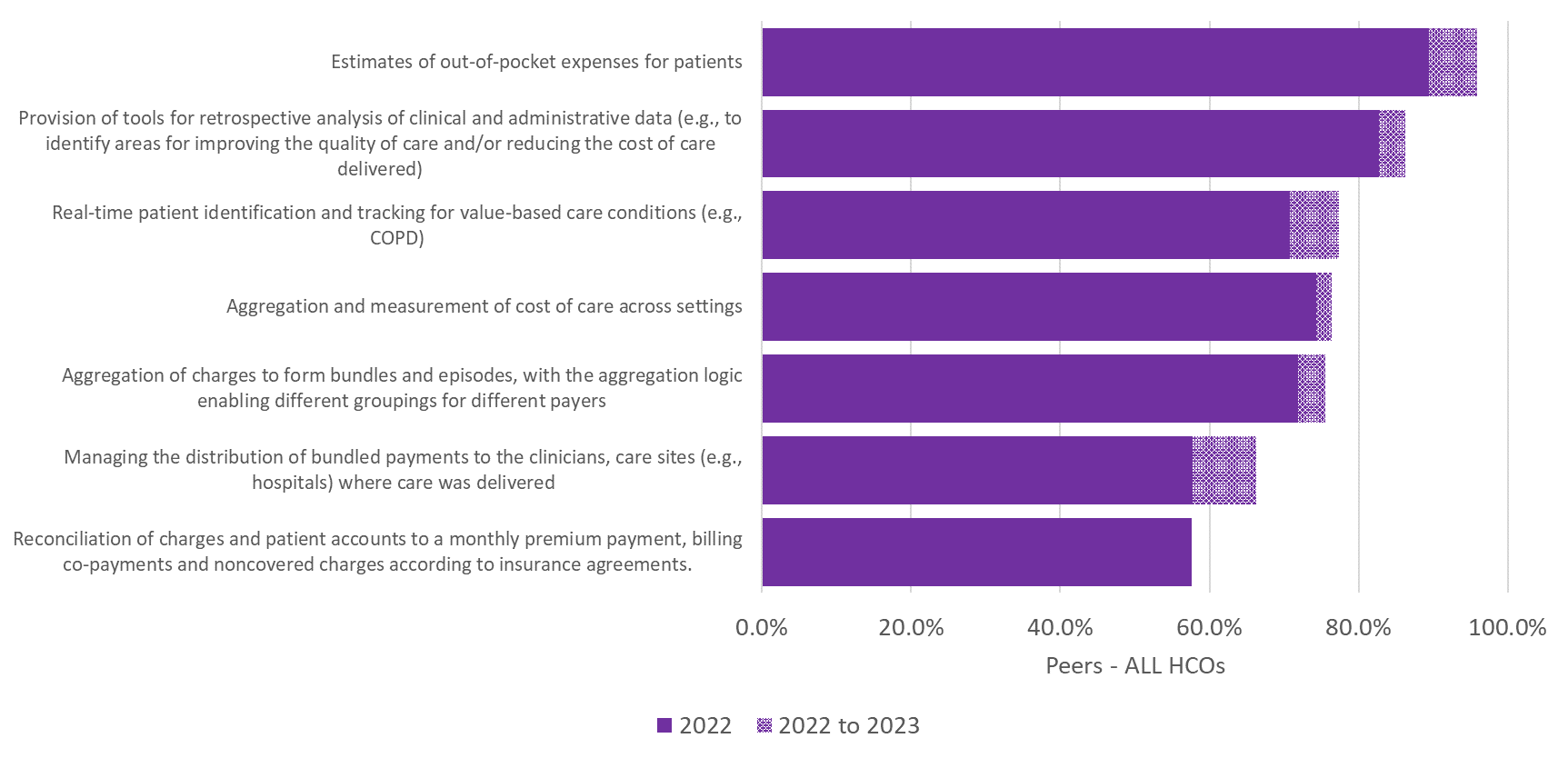 Q28. What percentage of the following payer-related activities are accomplished using automated electronic routines and/or software?
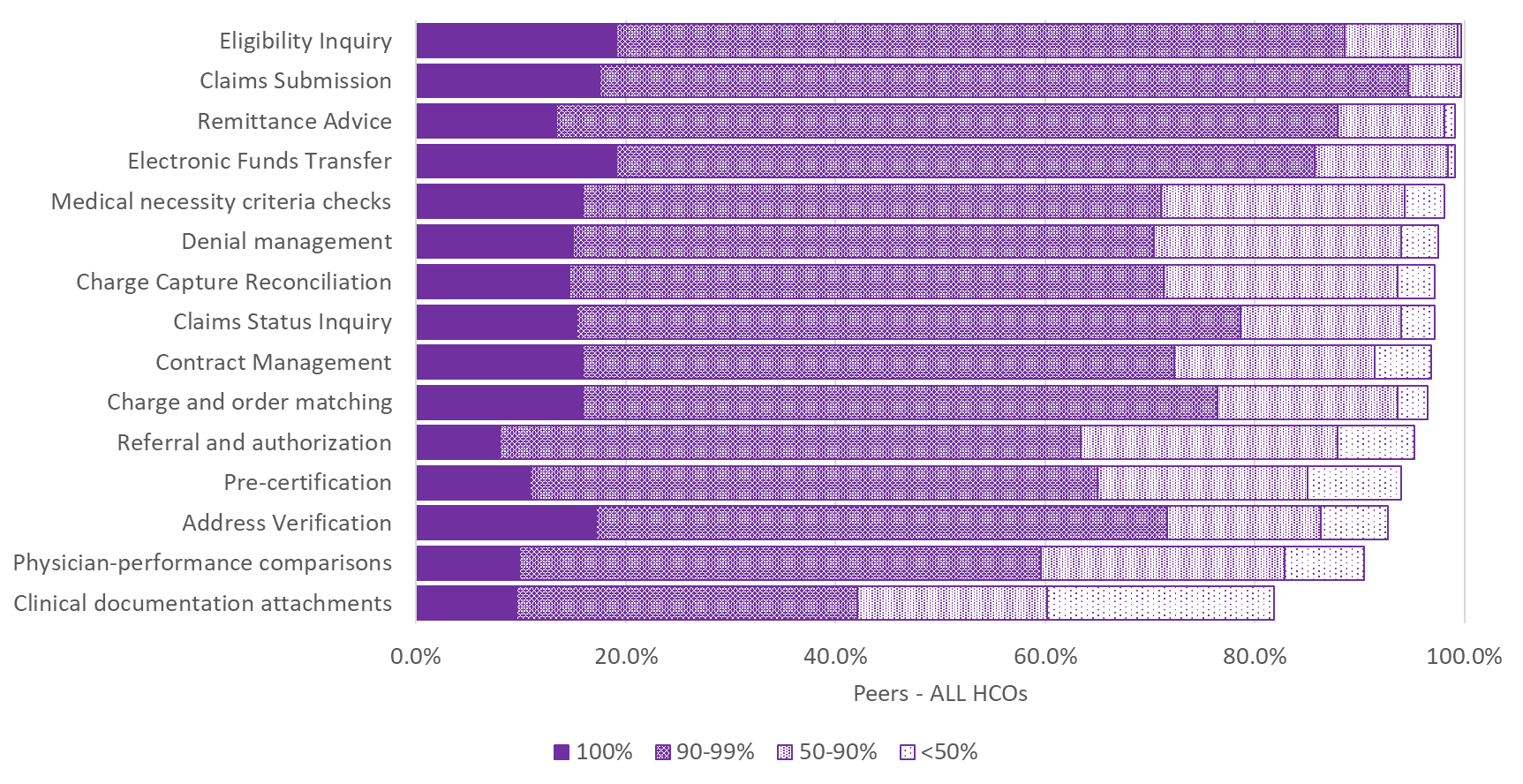 Personnel Management
Q30. Which of the following management tools are available electronically/online to employees throughout your organization?
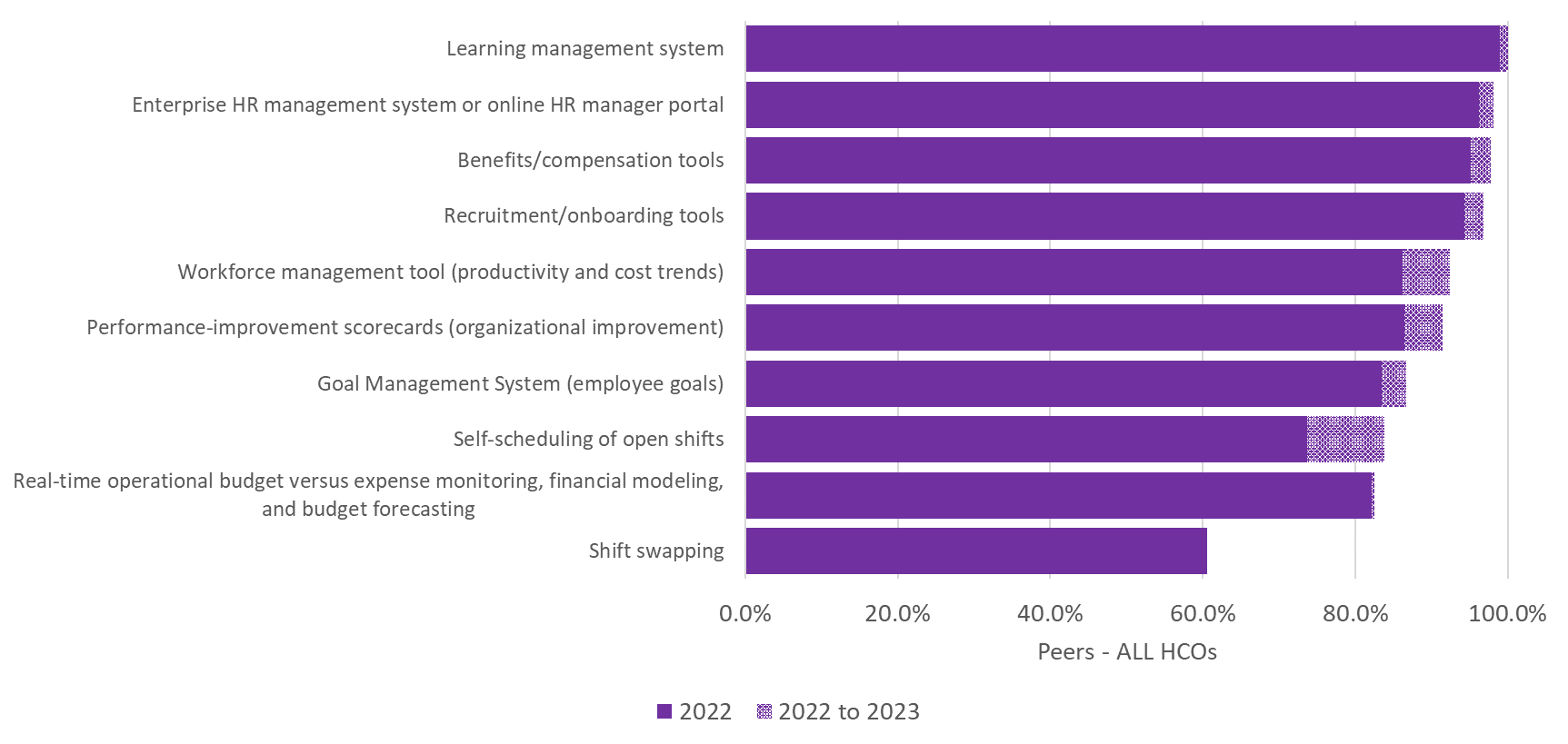 Q31. Which of the following types of computer-based clinical education offerings do you provide to clinicians in your organization
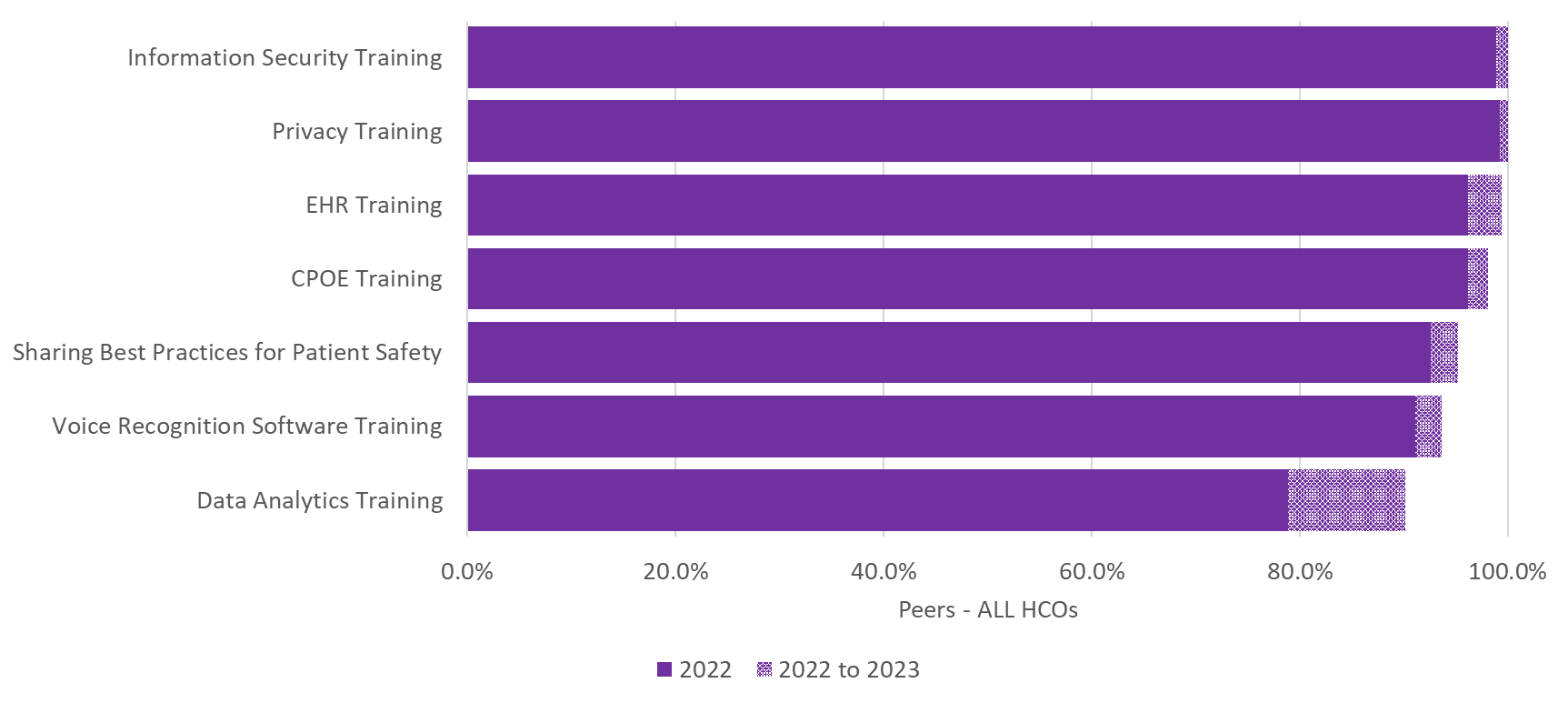